Library & Listening

Unit 4, Week 3
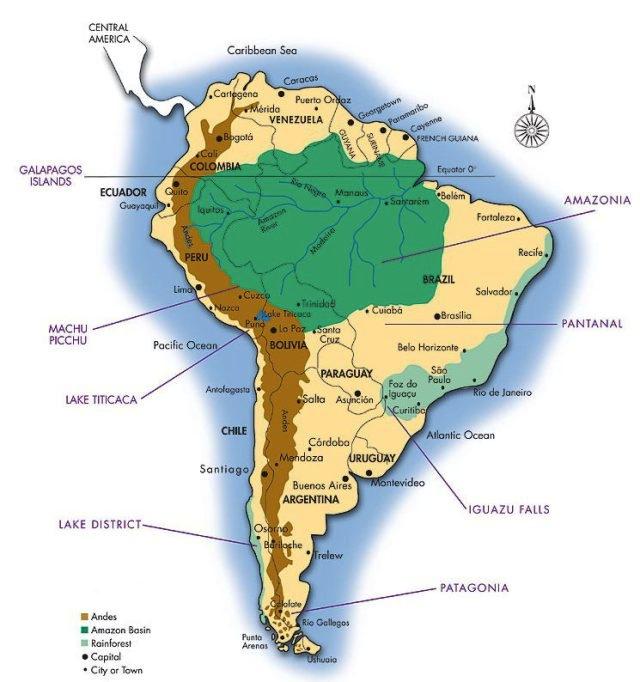 Amazon Rainforest Map
https://www.rainforestcruises.com/jungle-blog/where-is-the-amazon-rainforest-located
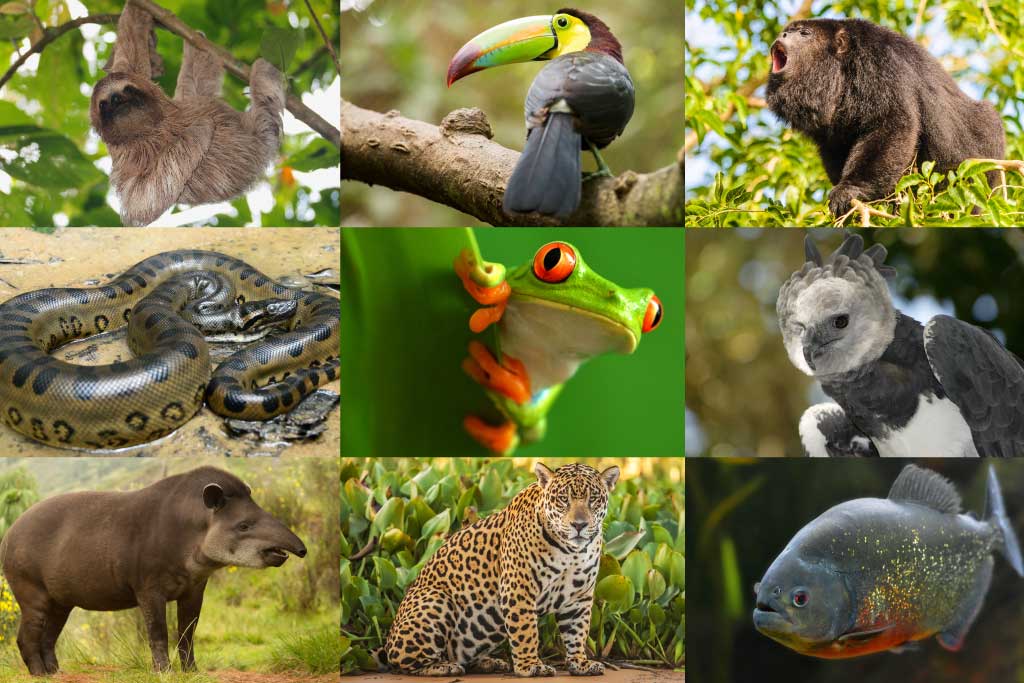 Amazon Rainforest Animals
https://www.activewild.com/rainforest-animals-list/
Amazon Rainforest Animal Videos
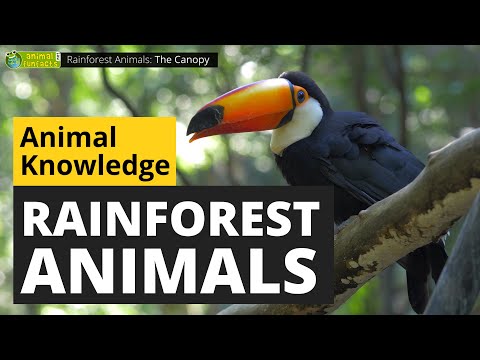 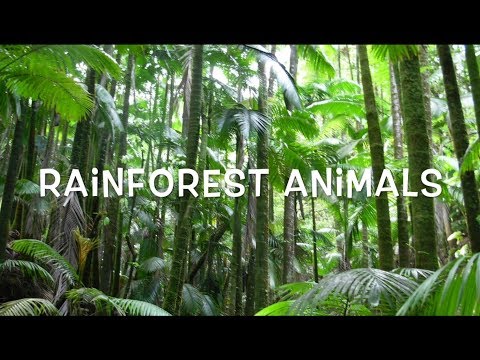 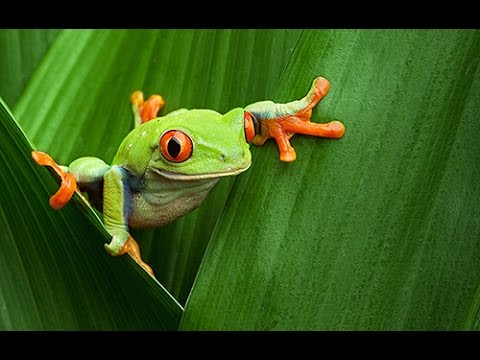 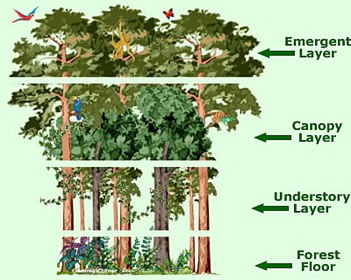 Rainforest Layers
https://animalcorner.org/rainforests/canopy-layers/
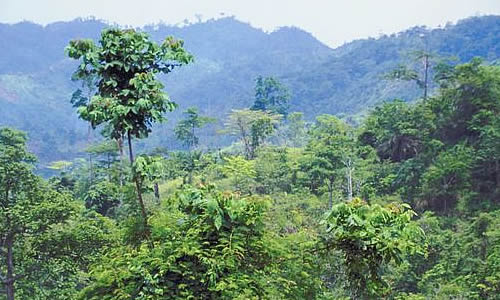 Emergent Layer
https://animalcorner.org/rainforests/canopy-layers/
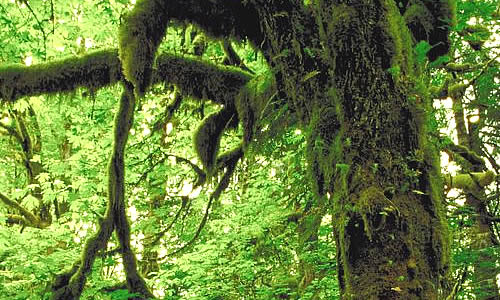 Forest Canopy
https://animalcorner.org/rainforests/canopy-layers/
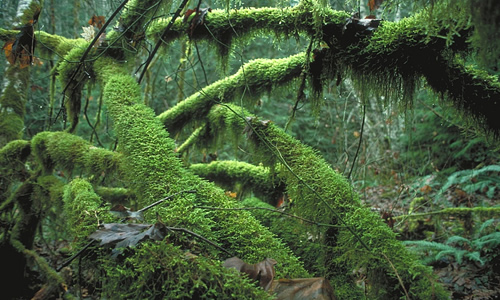 https://animalcorner.org/rainforests/canopy-layers/
Understory Layer
Forest Floor
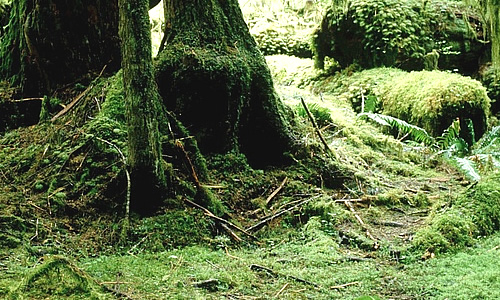 https://animalcorner.org/rainforests/canopy-layers/
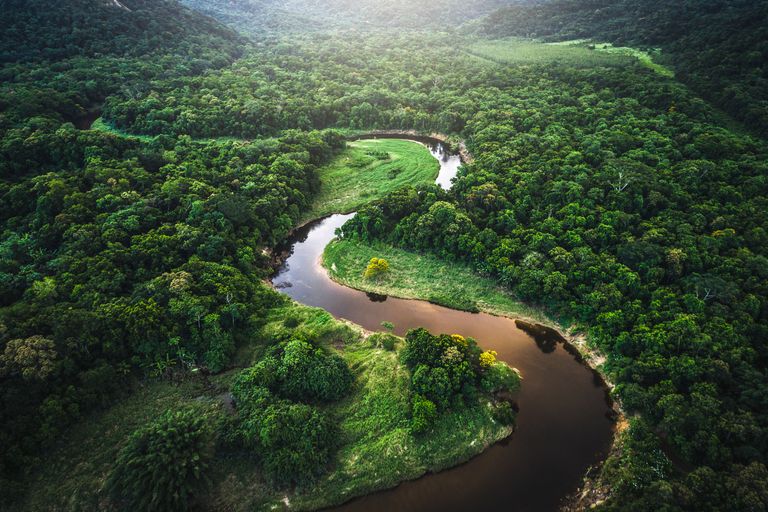 Amazon River
https://www.popularmechanics.com/science/environment/a28910396/amazon-rainforest-importance/
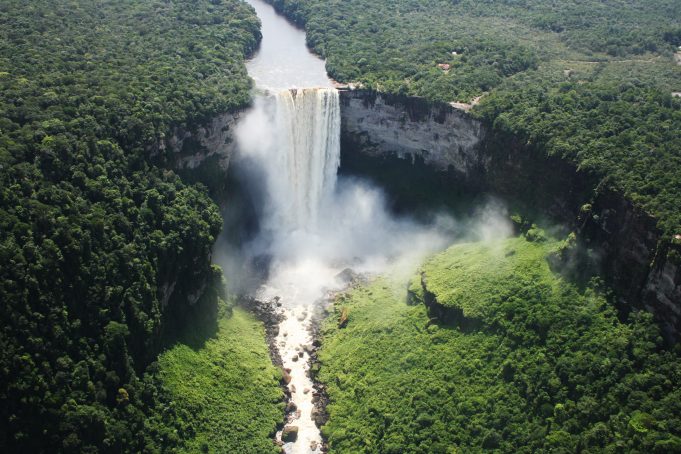 Kaieteur Falls
https://www.beautifulworld.com/wp-content/uploads/2016/10/kaieteur-falls-1.jpg
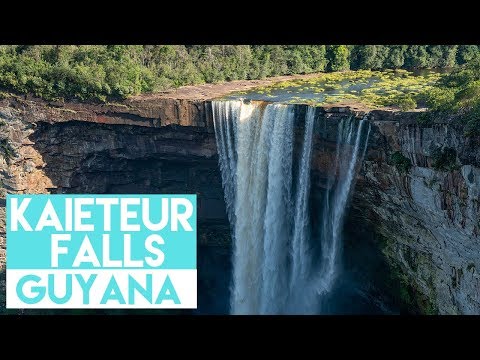 Kaieteur Falls, Guyana
World Tallest single drop Waterfall
Amazon Rainforest Sounds
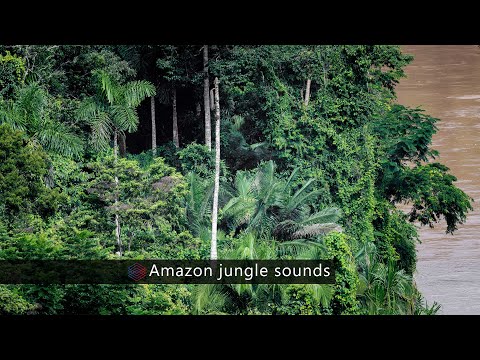 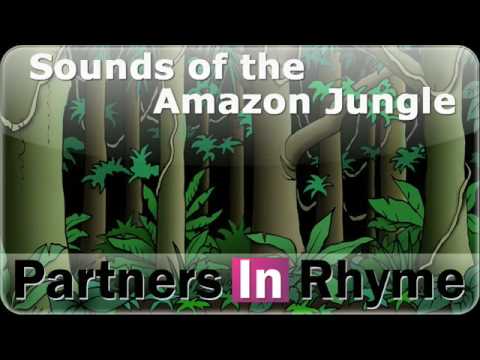 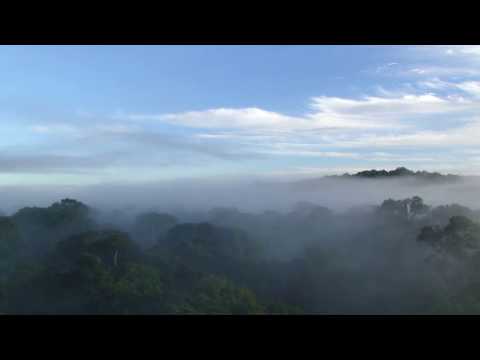